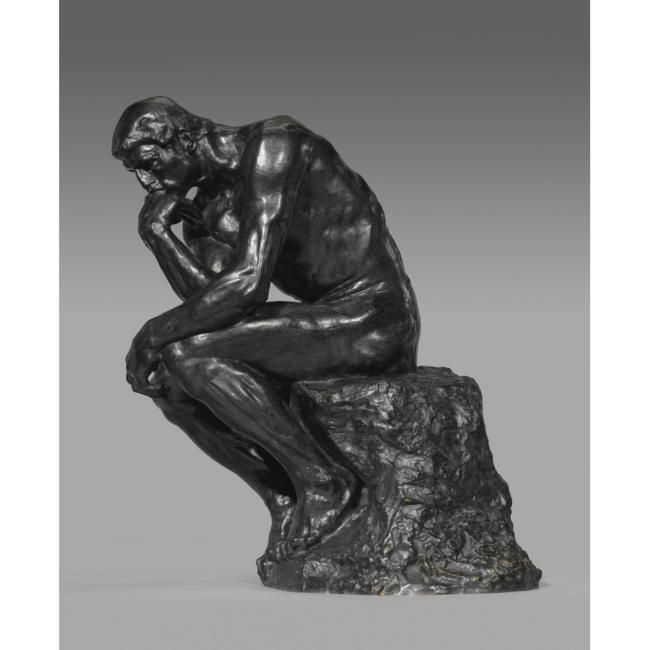 [Speaker Notes: The thinker (Auguste Rodin) 
Why do we think?
When u take a decision, how long do you usually think? Do you need other advices? What is a decision? What do you think about when taking a decision? The act or the consequences or what this decision will involve/require? 
Some people think about the end product: i.e. I want to lose weight because I will be thin
Some think about the process i.e. If I lose weight it will require a lot of time or effort
Some think about both and then weigh which one is more important i.e. if I drink a Frappuccino, the taste will be amazing but the calories will be a disaster. The hell with the calories, I’d rather be happy than skinny and unhappy!
Some are just stuck and have a hard time taking a decision because they are stuck in the moment or are in a comfort zone. Why decide when I can just wait for things to happen!]
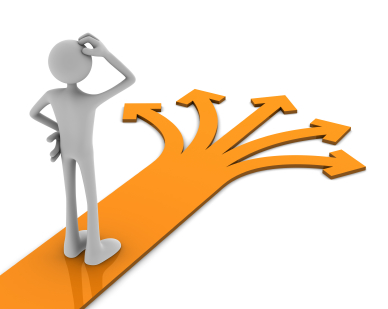 [Speaker Notes: We are faced with decisions (big, small, medium) everyday and all the time! 
It not just right or left
When it comes to deciding we always have several alternatives or several paths  that we can walk into and each one will have different consequences]
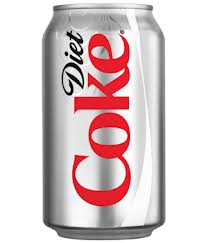 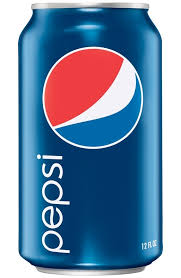 [Speaker Notes: Diet coke or regular pepsi?
Based on what do we decide?  Calories? Taste? Brand? Time of the day? Type of meal (heavy; not heavy)?peer pressure? Health? Or a blend of all of these factors?]
[Speaker Notes: Color? Style? Fashion? Mood? Weight? Appearance? Clothes already worn? Accessibility?  Time? Weather?]
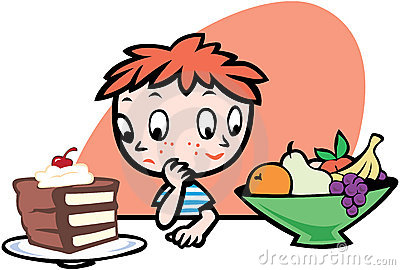 [Speaker Notes: Process of making a choice between 2 or more alternatives 
What happens when you have to chose between 2 items on the menu? 
Weighing both scenarios:
Eating the cake: yummy + happy + elevates mood BUT calories, no satiety, potential weight gain?
Eating the fruits: less tasty than the cake (obviously), less calories, fitter happier, vitamins, more satiety]
DECISION-MAKING
NUT 468
Spring 2017
[Speaker Notes: Process of making a choice between 2 or more alternatives]
Decision Making: Definition
Logical stepwise approach used to make a choice between options to solve a problem, or to resolve a dilemma 

Some decisions are applied as a matter of habit, having made the decisions long ago and forgotten the reasoning behind them 
i.e. how to brush teeth, which hand to write with etc…. 
Decisions were involved when those skills were being learned but are no longer relevant
[Speaker Notes: Ex. How to brush our teeth, which hand to write with etc.: Though it is likely that decisions were involved when the skills were being learned, they are no longer relevant; we perform these tasks as a matter of habit, having made the decisions long ago and forgotten the reasoning behind them.]
The decision-making process
The Process of Making Decisions
Contingency Planning: Anticipation of the need to make a decision sometime in the future and making the decision in advance so that it can be implemented in a timely manner at the time it is needed

The choice of which route to take to work (one is the short one, the other is the longer one – when traffic is expected on the short one, then the driver automatically chooses the longer route without traffic)

Hospital’s disaster plan: in an attempt to decrease the response time needed to reach to a natural disaster by making as many decisions as possible in advance
[Speaker Notes: Route to take to work in case there is traffic
Parenteral or enteral nutrition for critical care patients
Diet to administer in case of plateau in weight 
Hospital disaster plan]
The Process of Making Decisions
Critical thinking skills are required before a decision can be made, implemented and evaluated 

Decisions involving large amounts of money are usually considered very important ones, as are those that have a major impact on the lives of people
The Process of Making Decisions
[Speaker Notes: Problem:  open or not a diet clinic
Decision-making criteria: cost, availability, location, missed opportunities, less time time with family and responsibilities, traffic, need to work, potential employees to hire, well being, sleep, happiness
Weighing of this decision making criteria: spending time with family is the most important (10), price of clinic
Alternatives: having a clinic that is in the region to avoid traffic. , more popular region but twice per week
Analysis of alternatives: cost of clinic in the region vs. more popular region; where to put kid while in the popular region; cost of nanny + clinic
Decision: go to popular region and put baby at mothers
Apply it
Feedback after some time]
Step 1: Problem Identification
Act of finding a problem and acknowledging that it exists
A problem exists when there is a difference between what is and what should be. 
Problems may be negative but also neutral yet needing resolution
Problems could also be requiring making a choice among positive alternatives 

Manager must acknowledge the problem exists (human nature allows people to become comfortable with the status quo and to not want to “rock the boat”, so it is easy to ignore problems)
[Speaker Notes: Neutral problem: change color of logo ; open new clinic to increase exposure (even if doing well so far)
 comfort zone 
Problems could also be requiring making a choice among positive alternatives (i.e. clinical dietitian who still has money left and needs to spend it before the end of the fiscal year)]
Step 1: Problem Identification
Using quality management techniques to compare an organization’s performance to internal and external benchmarks helps in identifying problems

Manager must have adequate resources for dealing with the problem:
Money
Labor
Other types of input
[Speaker Notes: Manager must feel the need to deal with it; sense of urgency or pressure to drive the decision-making process (urgency is sometimes self-generated by the manager who is driven to excel; or pressure may come from a superior or from subordinates)


The company should be making x amount of money but is making twice less than x
X is a benchmark (can be last year’s profit or revenue of other diet clinic)
Other types of input: put some extra time, sell products,]
Step 1: Problem Identification
Root Cause Analysis
Finding the real cause of a problem is often a challenge

A fishbone diagram is often used to identify the causes
 
The fishbone diagram identifies many possible causes for an effect or problem. It can be used to structure a brainstorming session. It immediately sorts ideas into useful categories.
http://asq.org/learn-about-quality/cause-analysis-tools/overview/fishbone.html Retrieved Feb 2017
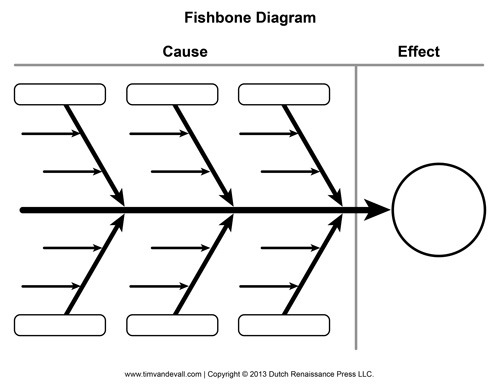 Equipment
People
Process
Problem
Materials
Environment
Management
Fishbone Diagram
Equipment
Ex a trolley that transports food may be inadequate to maintain temperature
Process
Ex Auditing procedures, quality checks may be made in a way that misses errors
People
Ex Human errors, inadequate training of staff…
Materials
Ex Raw materials used are the cause of the problem
Environment
Ex the room temperature of a room assembling cold food is too hot preventing the food temperature to remain cold
Management
Ex. Management procedures neglected the correction of errors, lack of commitment to quality…
Case Study
A clinical nutrition manager is planning to upgrade the department’s nutrient analysis software. The program currently in use is not very user-friendly and was installed on a department PC 4 years ago. 

The old computer has a very slow processor, but it is the only one in the department that is compatible with the software. All of the other computers are new and have sufficient memory to hold a more sophisticated program. Then, too, the existing program doesn’t list enough foods; though there was a way to add new foods to the program when it was purchased, the database is now full and cannot accept more entries. The reason that this program was chosen four years ago is that it listed a wide array of nutrients, including macronutrients (CHO, PRO, FATS and KCAL), total dietary fibers, all the RDA minerals, all the vitamins, amino acids and omega-3 and omega-6 fatty acids. The program is intended to be used in a general hospital’s nutrition department which needs it for nutritional assessment and calorie counts. The program may also be used to analyze the menus for the inpatients and cafeteria. The problem at hand is choosing the correct software package to meet the immediate needs of the department while anticipating future needs.
[Speaker Notes: We have a tendency to stay in a comfort zone to avoid decision making even when sometimes the current situation is annoying and affecting our performance
But we think about the time, the energy, the need to adapt, the money and tend to postpone taking this decision until… the computer breaks and we are cornered into taking an immediate decision!]
Step 2: Establishment of Decision-Making Criteria
Second step after identifying the problem, is establishing a decision making criteria
Determining which factors will have the most relevance in solving a given problem
Criteria can be set:
Independently by the manager
With the help of staff
Outside experts
Some criteria might also be imposed on the manager by:
Accrediting agencies
Governmental regulations
[Speaker Notes: In the case of the case study; the criteria would be:
Price
Time required to install the program
Program is fast
User friendliness & time needed to get used to the program
Accuracy of information provided
Compatibility with all laptops
Updated RDA
Includes some Lebanese food
Ease of adding new foods and acceptance of new entries (so we don’t fall in same problem as before)
Won’t affect the computer’s speed
Interesting extra options
must be able to accept additional foods, recipes and enteral formulas. 
Includes info on fibers and trans fats]
Case Study
The manager wants a large database of foods (including processed and fast foods) and nutrients (including at least all the RDA nutrients, plus data on omega-3, omega-6,  and trans-fatty acids and fiber)
The software must be able to accept additional foods, recipes and enteral formulas. 
It is also necessary to have upgrades to the software available through Internet downloads, and a site license so that the program can be installed on all of the office computers
Speed is essential; it would be nice if there were a version that could be installed on the dietitians’ handheld devices with a fast interface between those and the desktop computers
The package must be easy for the staff to learn to use with accuracy
Customized report formats would allow different information to be generated for different applications. For example: Kcal and macronutrients would be reported for patients on calorie counts, average daily nutrient intake could be reported in bar graph form for nutritional assessment and a spreadsheet format could be generated when doing menu or recipe analyses
The critical limit that is imposed from the outside is the amount of money allocated for the software by the hospital's administration
[Speaker Notes: This list is not cast in concrete. It is possible that the manager will learn of other features that are available during subsequent steps in the process.]
Step 3: Weighting Criteria
Assigning each established criterion a rank in terms of importance to the decision that is to be made (ranking them in order of importance)
This step is often combined with the previous step
It does not have to be written; yet for complex decisions it is sometimes helpful to quantify the decision making process. It makes it possible for others to see how the decision evolved
Weights are expressed as numerical values
Helps establish the direction for the remainder of the process. If its carried out correctly, then the actual decision will be relatively easy to make
Case Study
[Speaker Notes: 10 being the most important 
1 less important]
Step 4: Identifying/Developing Alternatives
List the available choices
If manager has no choice then it is unlikely that the problem will be considered solvable
Alternatives can be developed from: 
A manager’s own knowledge and experience
Through networking with colleagues and peers
Publications and Internet resources 
Staff members and supervisors may also have input
Salespeople can be good sources of information about the products they represent
[Speaker Notes: If manager has no choice: there is no other or updated program or program wont work on computers]
Step 5: Analysis of Alternatives
Process of comparing and examining alternatives available by measuring them against the same standards, using only relevant criteria
Looking at every alternative in light of each relevant criteria
The decision becomes more difficult to make when a wide array of options are available: it helps to eliminate choices that clearly will not be viable before doing the analysis
[Speaker Notes: Factors that are irrelevant to the particular decision need to be disregarded, even if they usually have relevance to the decisions that the manager makes

IPAD, dishwasher machine
i.e. price, functions, size etc…]
Case Study
[Speaker Notes: Analysis of alternatives]
Step 6: Choosing an Alternative
Involves choosing which alternative(s) will best solve the problem based on the analysis that has been done

In our case, the manager will go for Option C
Step 7: Implementing the Decision
Act of carrying out the decision that has been made

Often involves communicating exactly what is to happen based on the decision  pay attention on how it is communicated* 

Examples: “Making Fridays a casual dress day in the department”  communicating the decision is enough to make it happen; implementing the decision may be something that requires some planning and step-by-step actions
[Speaker Notes: COMMUNICATION: will determine how the staff will view the change as negative, positive or neutral; 
i.e. wear casual clothing on Fridays
if manager gives no other guidance to employees it is possible that someone will report to work in torn jeans and a stained tank top 
If the rules are too tight and explicit, the employees may feel that there is really no benefit offered by the new decision.]
Step 7: Implementing the Decision
In our case implementing the new software is more than a single event;
The software will need to be ordered and received
Will require a staff person from the IT department to install and test it 
Someone will need to customize reporting forms 
Training of the dietitians
In our case, a very important step of the implementation process is the communication
How announcements are phrased have a major impact on the workforce
[Speaker Notes: COMMUNICATION: will determine how the staff will view the change as negative, positive or neutral; 
i.e. wear casual clothing on Fridays
if manager gives no other guidance to employees it is possible that someone will report to work in torn jeans and a stained tank top 
If the rules are too tight and explicit, the employees may feel that there is really no benefit offered by the new decision.]
Step 8: Evaluation
Receiving feedback about the decision that has been implemented
Decision has to be evaluated based on effectiveness, efficiency, appropriateness, adequacy, .. Was it effective? Efficient? Appropriate? Adequate?
Did it resolve the problem that was originally identified?
If not, what else is necessary to correct the situation?
Answers to these questions should be considered and used as feedback for the system which then becomes the input to be considered for future decisions
[Speaker Notes: Feedback is integral to how a system works
It is similar to the institutional memory: it helps the organization avoid repeated errors and maximize what is positive]
TYPEs OF DECISIONS
Types of Decisions
Types of decisions vary with management level, just like top managers use mostly conceptual skills and frontline managers use more technical skills
Structured Problems & Programmed Decisions
Structured Problems: Discrepancy between what is and what should be that is both routine and predictable (i.e.finding a replacement employee)
Structured problems are handled by making programmed decisions

Programmed Decisions: decisions that are made routinely, often relying on precedent
Can be made based on precedent/previous experience
Outline for making programmed decisions is written down in the form of rules, regulations, labor contracts, internal policies and procedures, or a decision tree
Difficulty when the guidelines for making programmed decisions are not written down (especially for an uninitiated manager)
[Speaker Notes: Structured problem:  dietitian will get sick, person deciding to quit job

Programmed decisions:  find replacement dietitian, mention on contract that must give notice 2 months before quitting job to provide enough time to hire and train somebody new…]
Structured Problems & Programmed Decisions
Programmable Decisions
Decisions that though not yet programmed, are of the routine type that can be programmed 
Repeated frequently
[Speaker Notes: In case you need to cancel appoints send messages]
Structured Problems & Programmed Decisions
Example
Bob (a DTR) is ill, and the best alternative is to call Mary (another DTR) to do Bob’s job. But Mary is on vacation and cannot come to work. Although replacement of employees is a routine decision, the situation and decision may not be repeatable in every instance. Guidelines for replacing employees might consist of the following: 
Make a list of all employees who are able to do the job of the absent employee
Determine the availability of each of these other employees
Narrow the list to those not already scheduled to work 40 hours this week
List the remaining employees in order of seniority
Call those employees, in order of seniority and offer each the available position
Discontinue the process when the position has been filled
[Speaker Notes: Structured problem: somebody being ill (both routine and predictable)
Logical programmed decision: call replacement DTR]
Unstructured Problems & Non Programmed Decisions
Unstructured problems: Problems that are new, unusual and often unpredictable
These type of problems are less readily identified
The goals of the decision making process are less clear
Information available for making the decision is often incomplete or ambiguous
[Speaker Notes: Structured problems: routine and predictable 
Unstructured problems: problems that are new, unusual and unpredictable
Example of unstructured problem & non programmed decision:
A client starts suing a dietitian for telling her to exercise while pregnant (because she got a miscarriage) 

Programmed decision:
Approval of Dr for exercising
Signed consent form]
Unstructured Problems & Non Programmed Decisions
Non programmed decisions: decisions that are used to resolve unstructured problems; these decisions require much research and thought
Little precedent for such decisions 
Generally no written guidelines to follow
Manager must use the decision-making process
Take longer to make than programmed decisions
Are more frequent in institutions without institutional memory, start-up operations
Some of these decisions may become programmable and will eventually be institutionalized in the form of policies, procedures or guidelines
[Speaker Notes: Example of unstructured problem & non programmed decision:
A client starts suing a dietitian for telling her to exercise while pregnant (because she got an abortion) 

Programmed decision:
Approval of Dr for exercising
Signed consent form]
Managerial Level & Decision Making
There is a correlation between management level and the type of decision that the manager is called on to make
In general front line managers make more programmed decisions
Upper level managers tend to make the most of non programmed decisions
However either type of decision is not exclusive to ONE group
[Speaker Notes: i.e. in restaurant a client gets immediate food poisoning, begger enters restaurant]
Managerial Level & Decision Making
Ill-Structured
Top
Programmed Decisions
Non-Programmed Decisions
MANAGEMENT LEVEL IN ORGANIZATION
TYPE OF PROBLEM
Lower
Well-Structured
Managers make programmed decisions to deal with routine, structured problems in their organizations. They also make non programmed decisions to deal with unique, unstructured problems.
[Speaker Notes: Bulk of decisions made my frontline managers are of the programmed (or programmable) type
Upper-level management tend to make most of the non-programmed decisions in an organization
It is not necessarily all the time like this, it is probably that both top and lower level managers be also involved in making programmable and non-programmable decisions respectively

Source: Management, 5th edition by Coulter and Robbins 1996]
Decision-Making Styles
Decision Making Styles
Just as managers have their own leadership styles, they also have decision making styles that are particular to them.
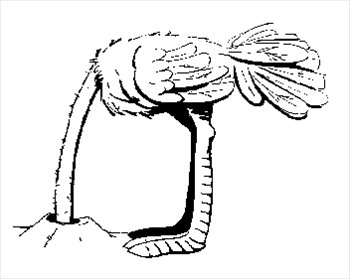 Decision Making Styles
Problem Avoider
 
The person does not recognize a problem or chooses to avoid it (does not feel the urgency, thinks there are no resources, procrastinator)  also described as decidophobia
One who may make the choice not to make a decision
Waiting until a problem becomes a crisis is waiting too long and this can easily happen to the problem avoider
The routine avoidance of decision making causes subordinates to question the manager’s effectiveness as a manager
The problem avoider is like the ostrich that buries its head in the sand to evade reality !!
[Speaker Notes: It is often worse to not make a decision than to make an incorrect one; the routine avoidance of making decisions causes subordinates to question the manager’s effectiveness as a manager
Will wait until program stops working  to get a new one]
Decision Making Styles
Problem Solver

Does not actively withdraw from problems
Reactive 
This type of manager deals with the problem as they occur, not waiting till it becomes a crisis
However does not actively seek problems or anticipate problems that have no urgency
[Speaker Notes: Not going to wait until the program stops working to take a decision: will start doing so when realizing that dietitians can’t all have access to it and that it lacks the info on trans fats]
Decision Making Styles
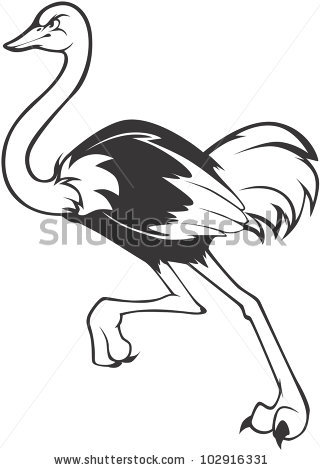 Problem Seeker 
Proactive
Identify discrepancies between the real and the ideal even when the discrepancy is minimal
The goal of such a manager is to make things better
Thrive on the challenge of making and implementing decisions
Anticipate problems and work on potential solutions before the problems become big ones  do contingency planning
Disadvantage: 
Subordinates may constantly have to adapt to change 
Too many changes in a short period of time may lead to increased stress in the workplace  detrimental to the health of the workforce
[Speaker Notes: Will start looking for new program as soon as realizes that it has been 1-2 years and that new programs exists
Looks for new programs and updated things all the time
Do contingency planning]